WIOSNO, ACH TO TY...
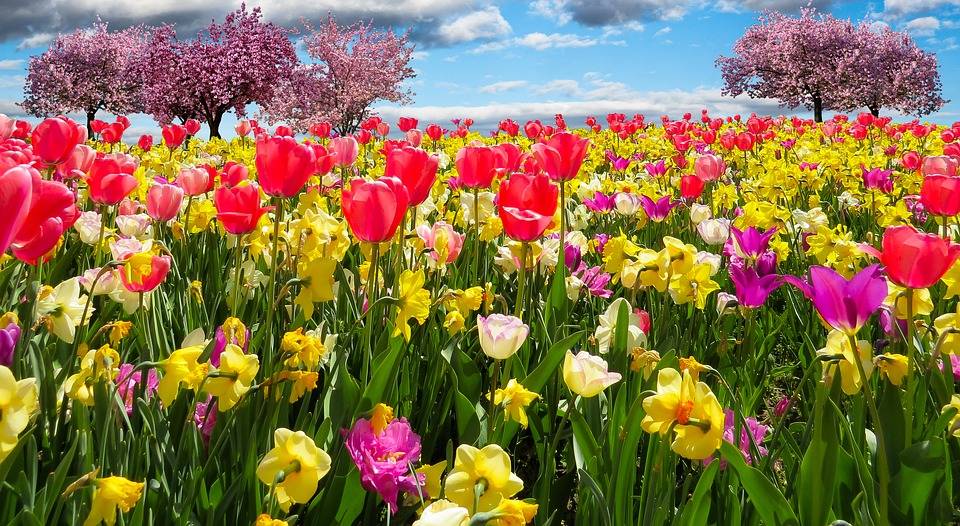 Już w powietrzu WIOSNĘ 
słyszę…

Czy ty też?
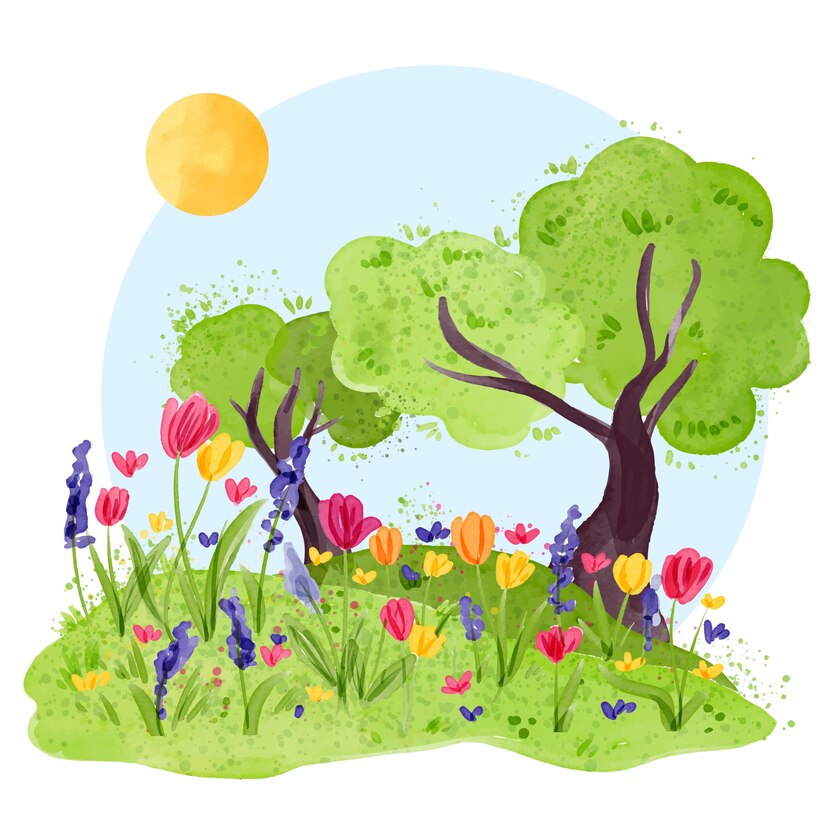 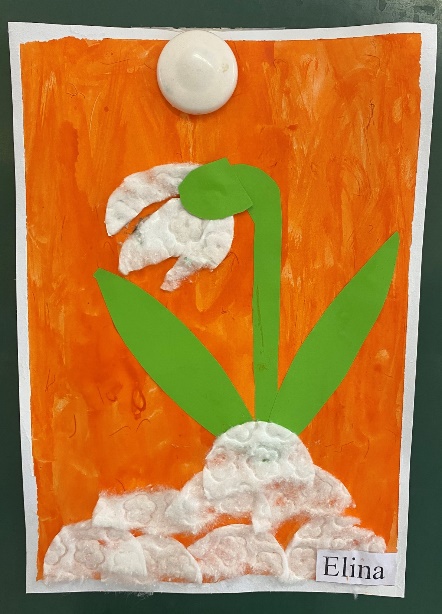 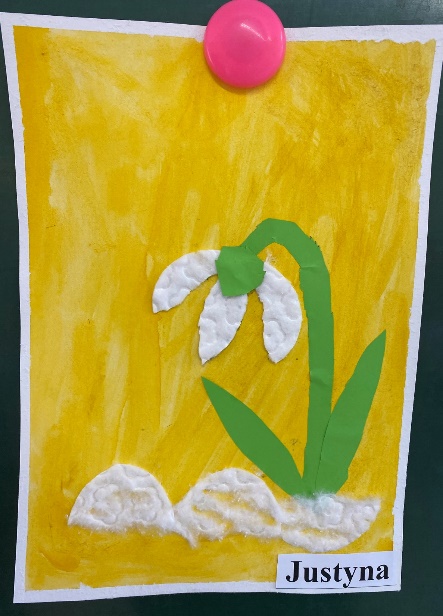 Przebiśniegi białe,
Pierwsze zakwitają,
Zieloną łodyżką
Śniegi przebijają.
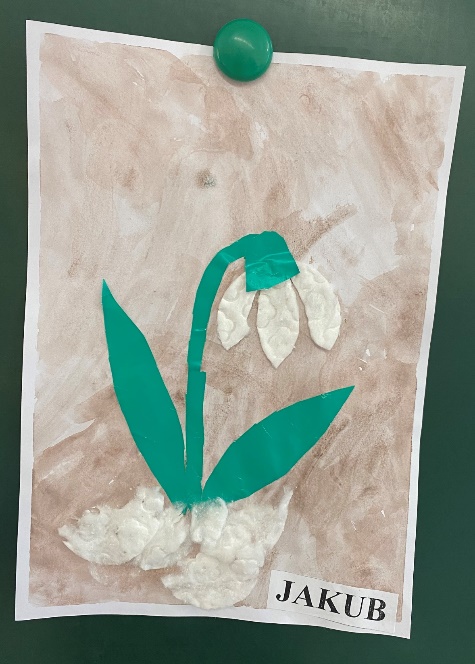 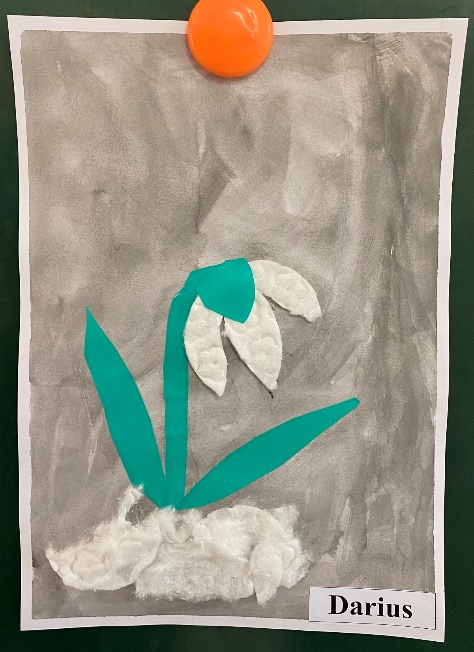 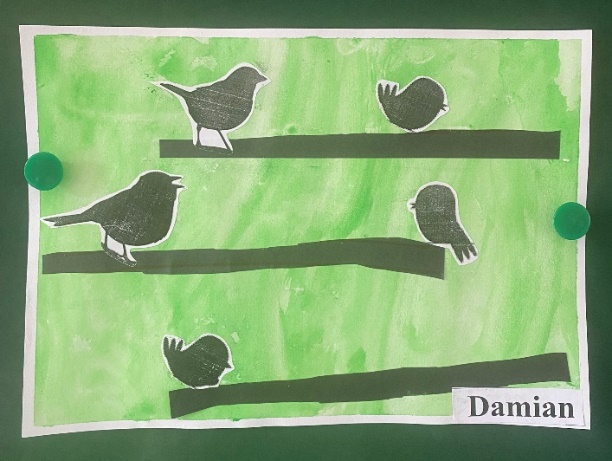 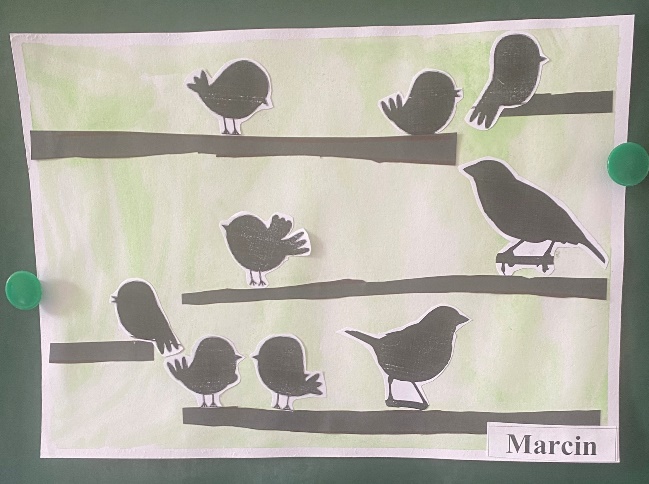 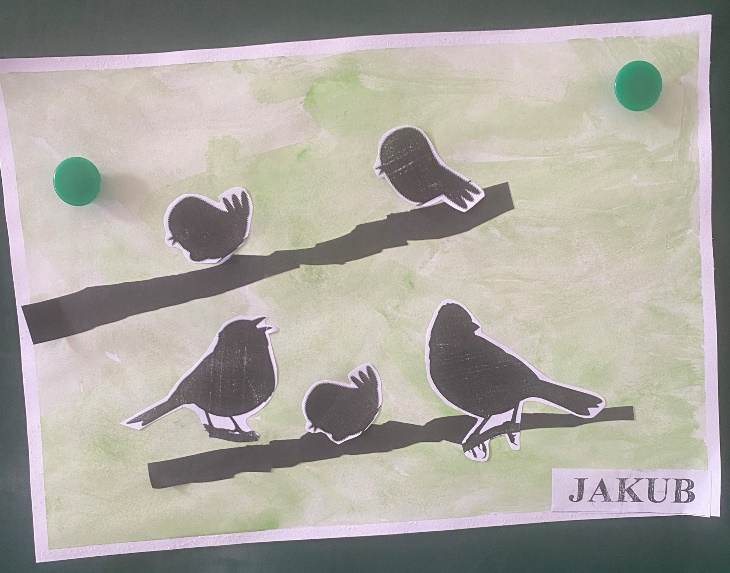 Znów nastała wiosna!
Ptaki nadlatują.
A co będą robiły?
Gniazda pobudują.
Fiu, fiu, fiu, fi, fi, fi!
Jakie piękne dni!
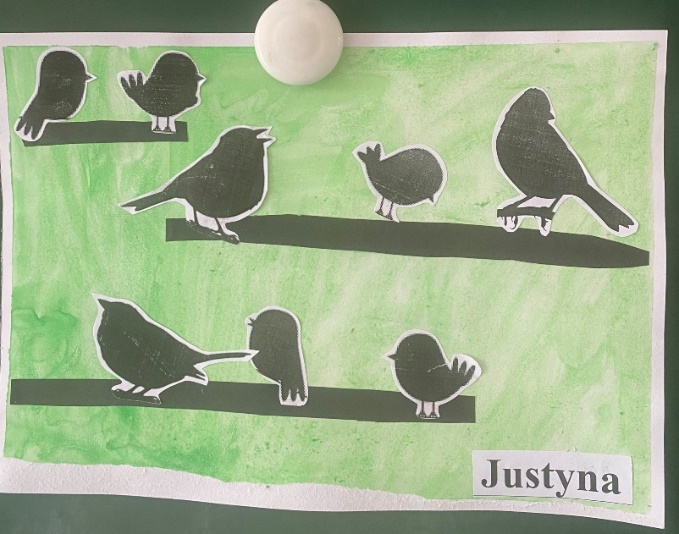 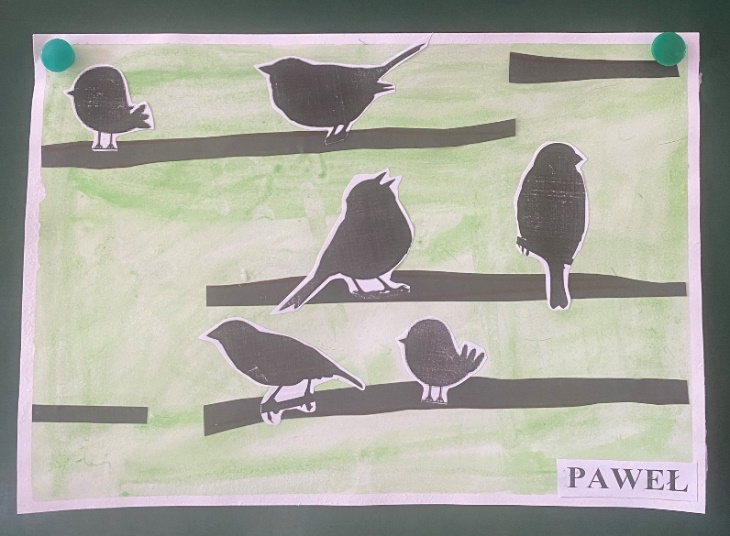 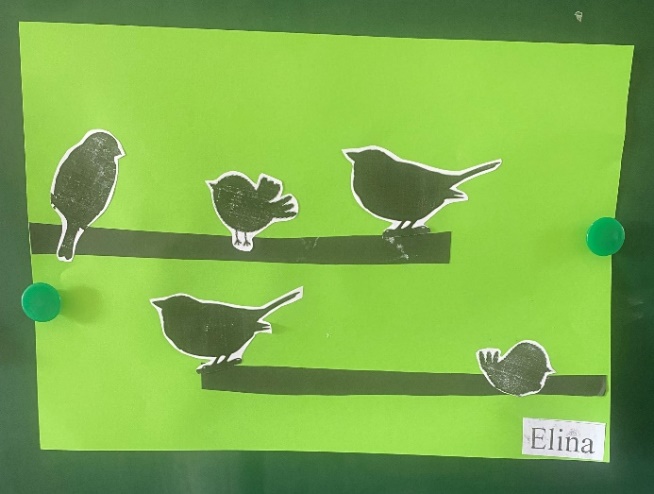 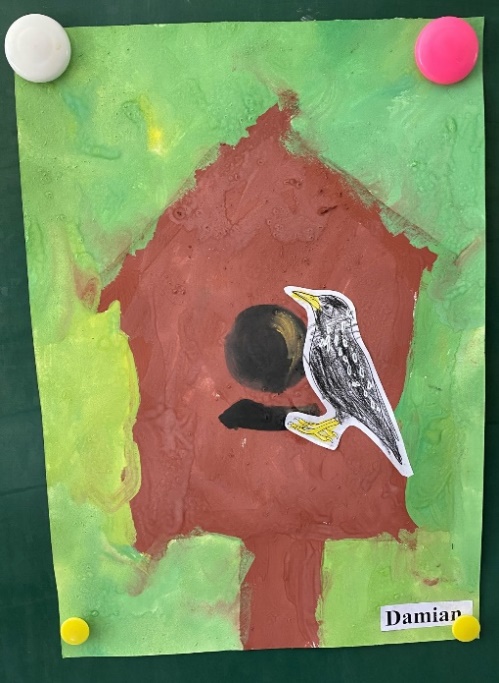 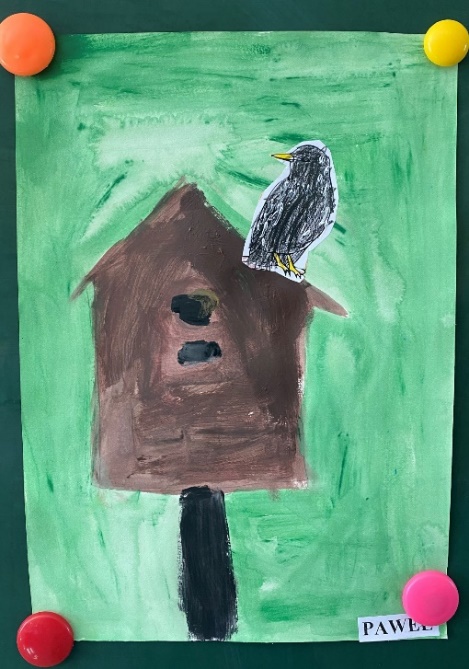 Usiadł szpak na skraju budki,
Wygwizduje 
ptasie 
nutki…
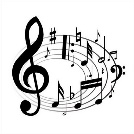 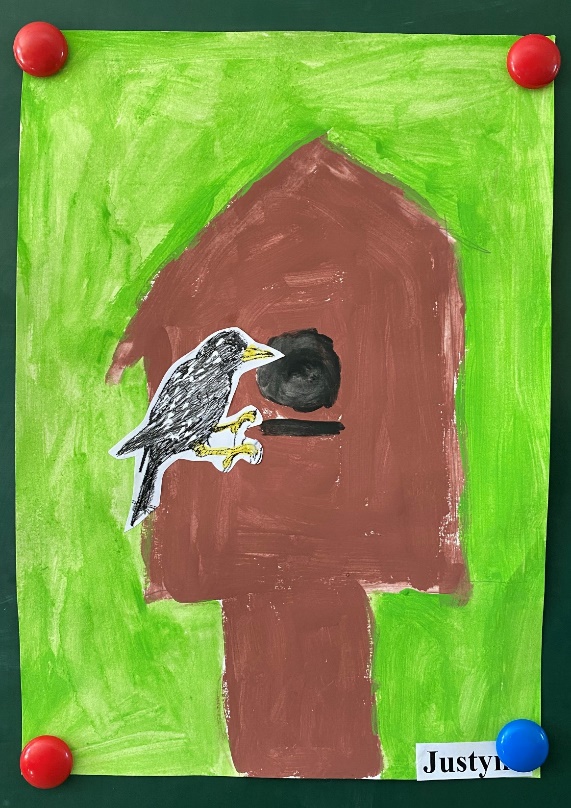 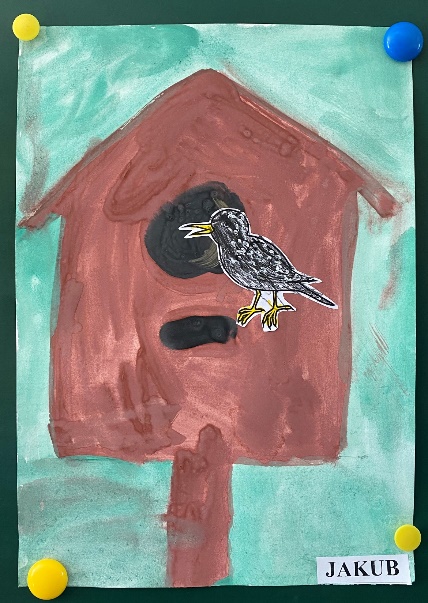 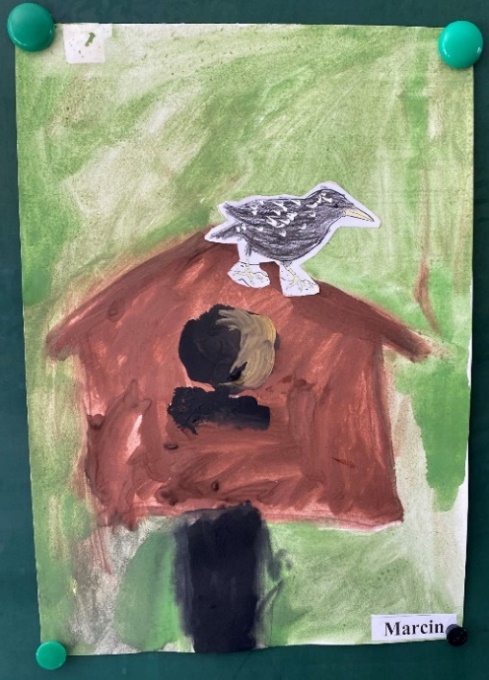 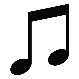 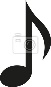 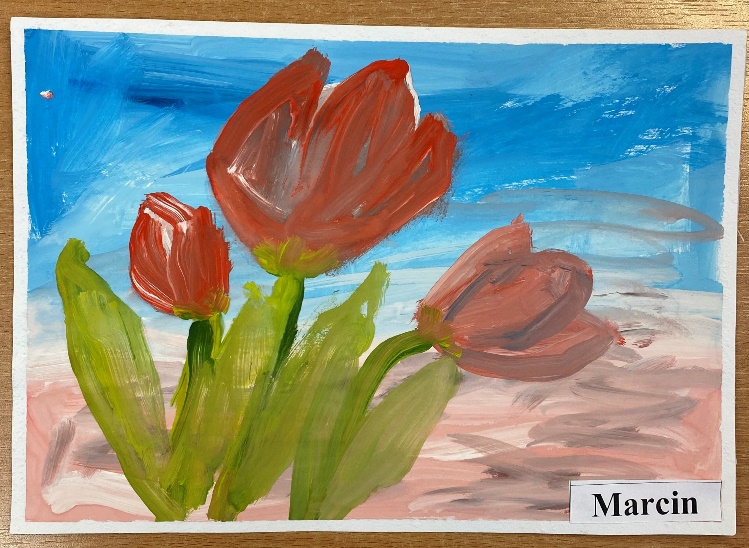 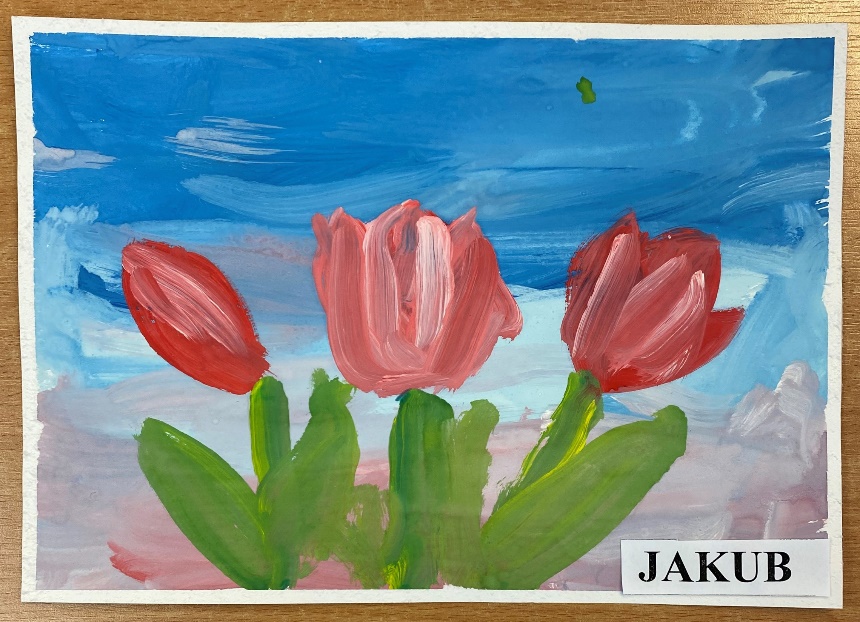 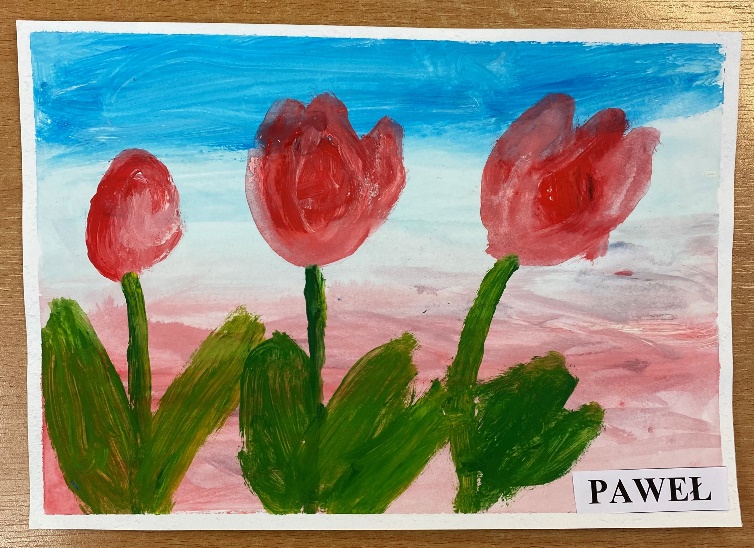 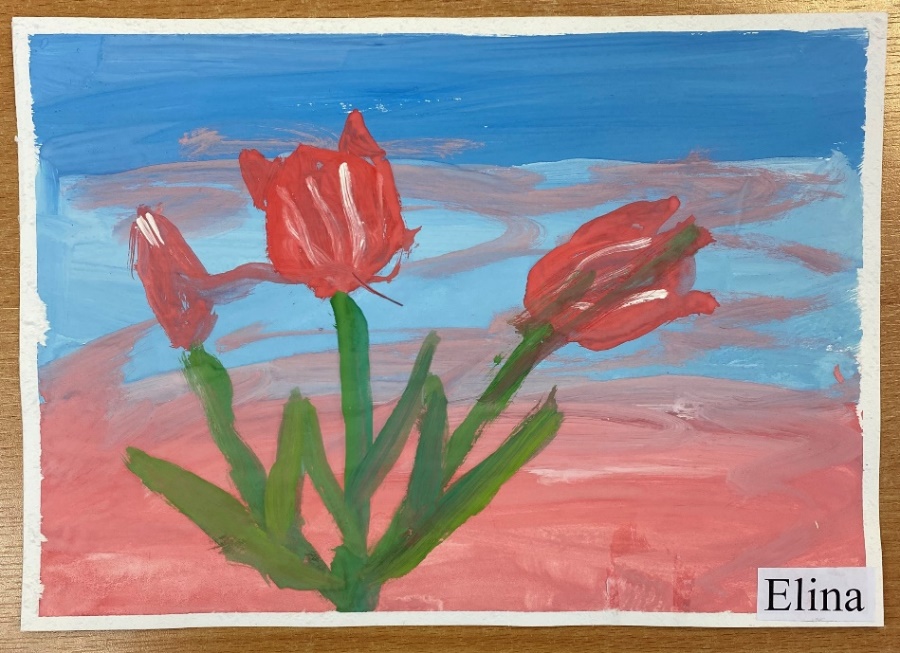 Idą, idą ciepłe dni
A tulipan śpi.
Słońce siadło na parkanie,
Wstawaj, wstawaj tulipanie!
Kończ zimowe sny!
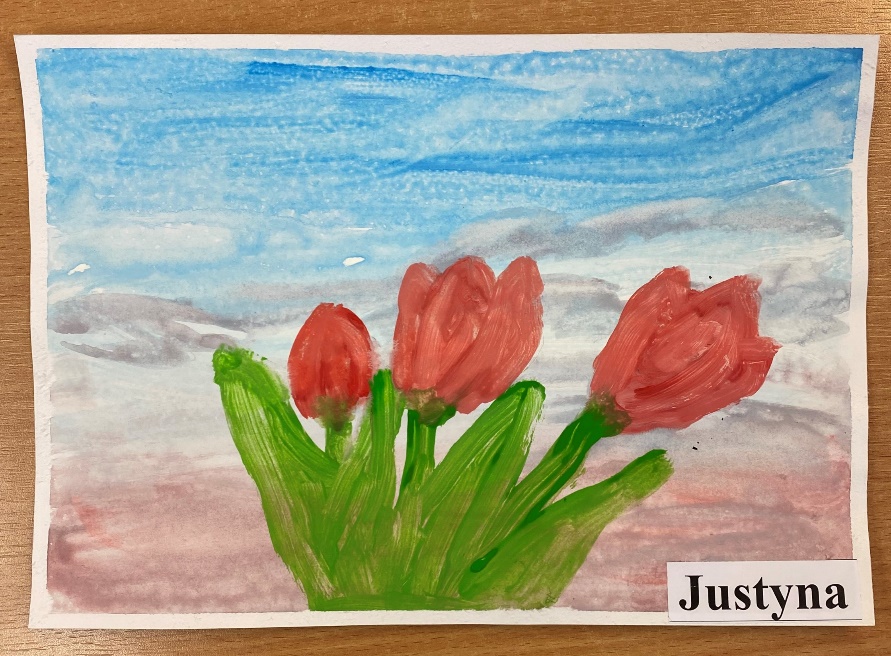 Przysiadły w ogródku
Radosne żonkile,
Przysiadły wygodnie
Nie tylko na chwilę.
Wyciągają do słońca
Swoje długie szyje
W niebiosa wpatrują 
Złociste żonkile.
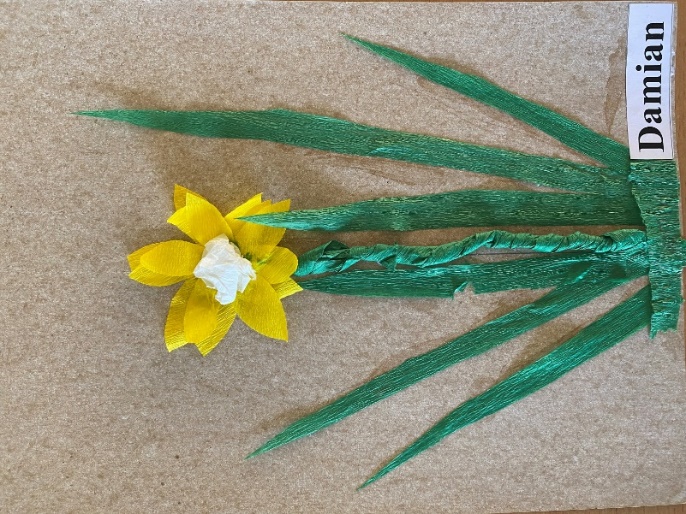 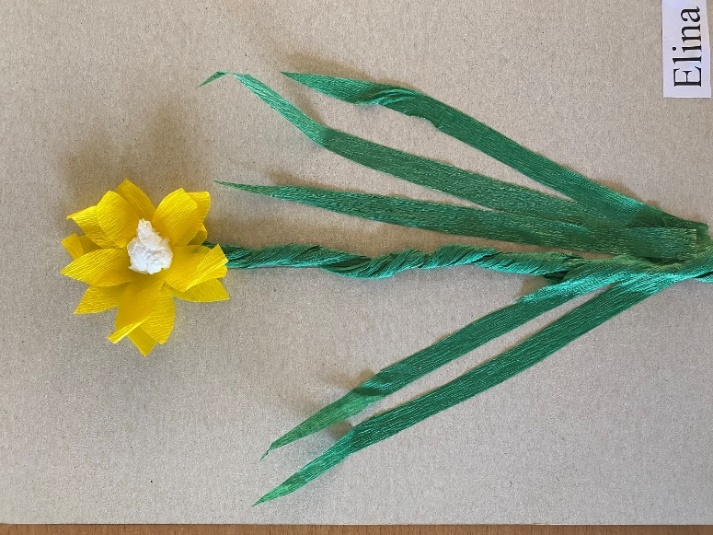 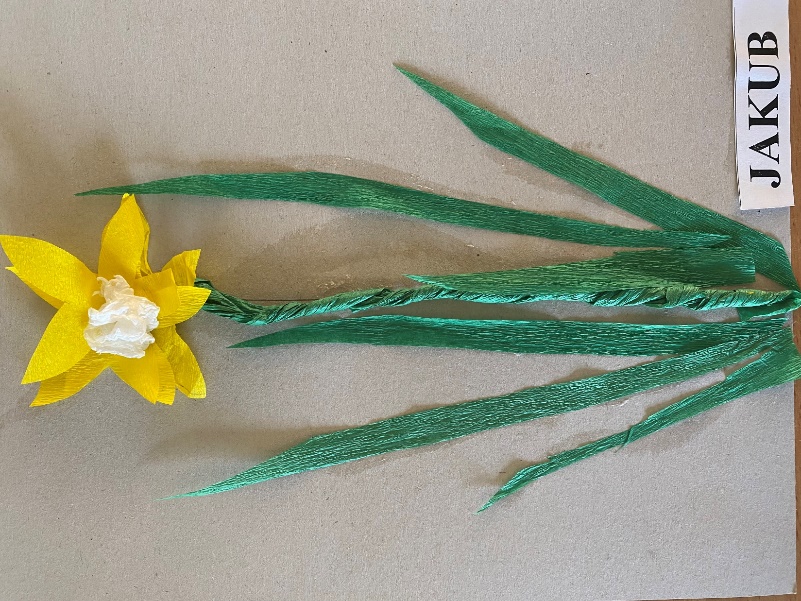 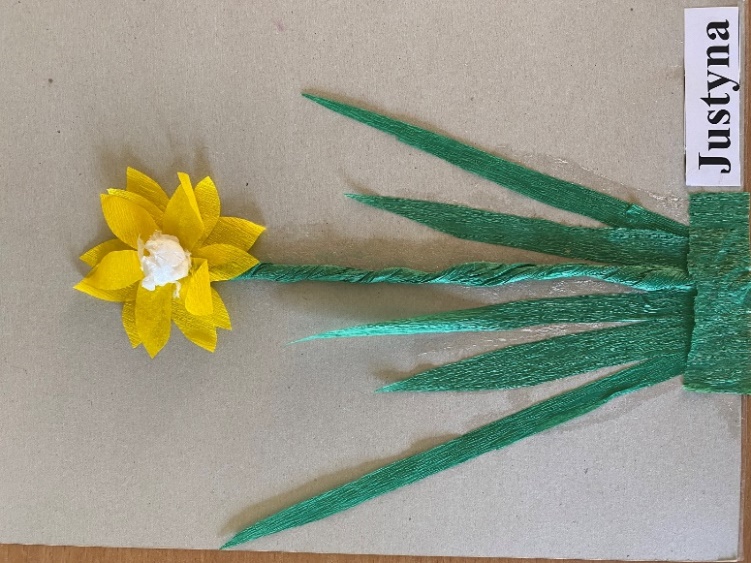 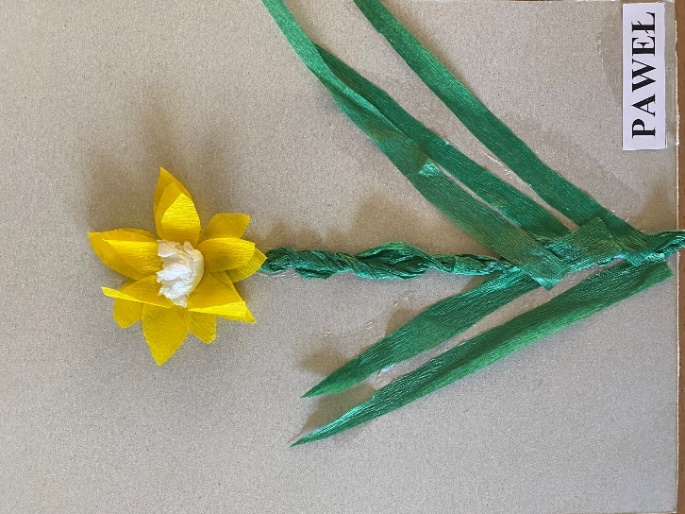 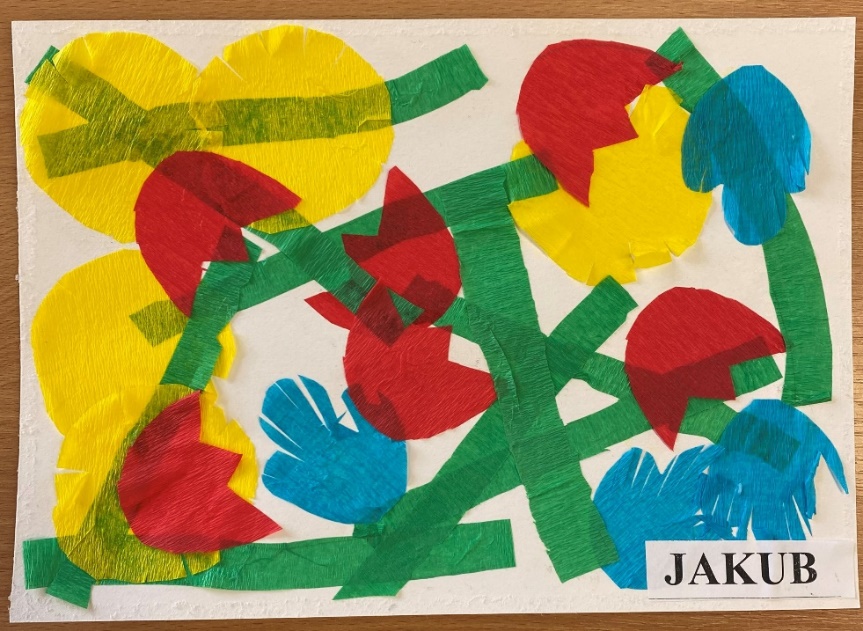 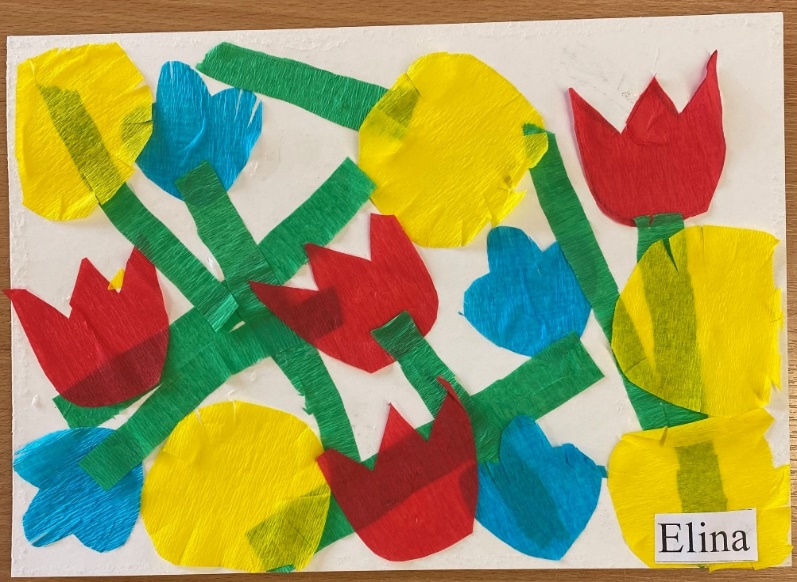 Przyszły do nas kwiaty w gości, w swej wiosennej szacie. Popatrzcie uważnie, może je poznacie?
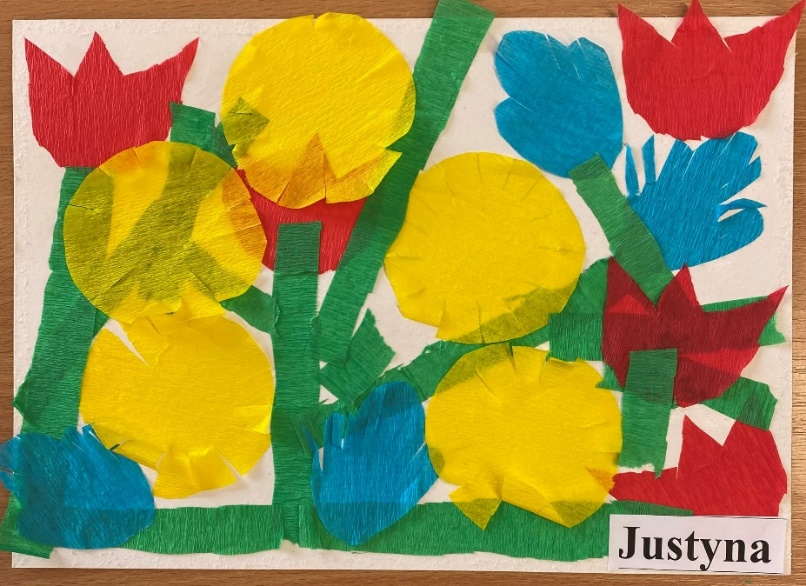 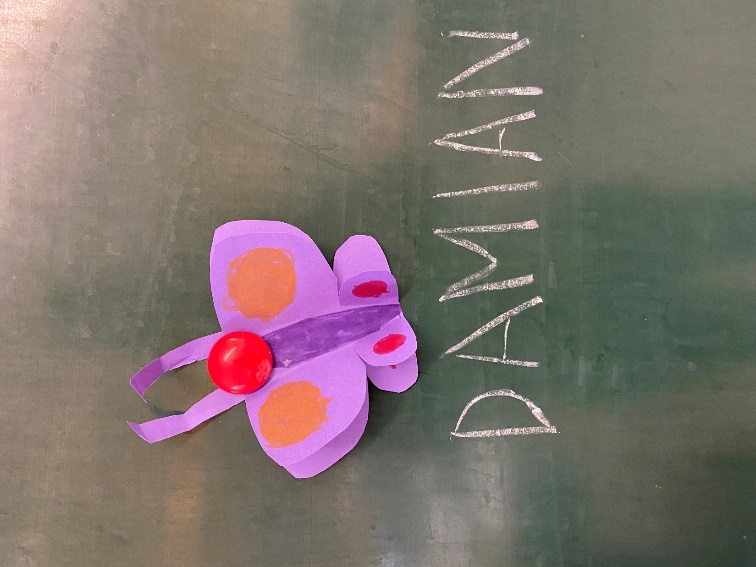 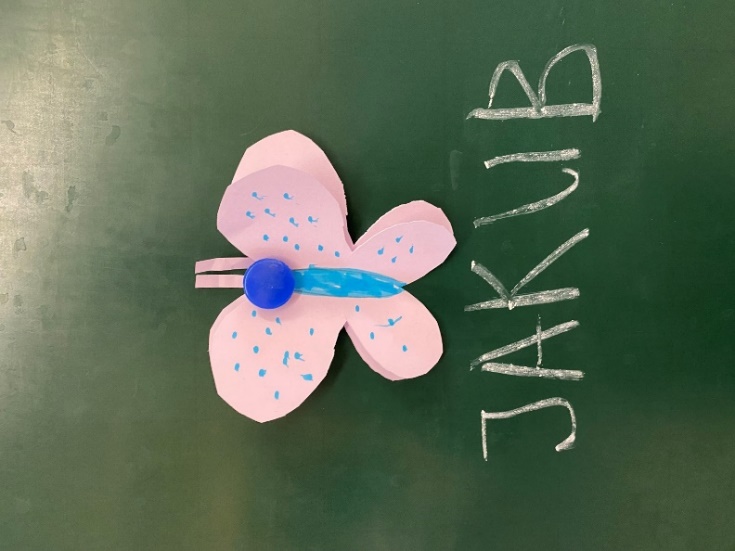 Gdy wiosenne słonkozbudzi w lesie kwiaty.Lata nad kwiatamimotylek skrzydlaty.Pachnie koniczynka,polna róża, dzwonek.Siądę, niech odpocznąskrzydełka zmęczone.
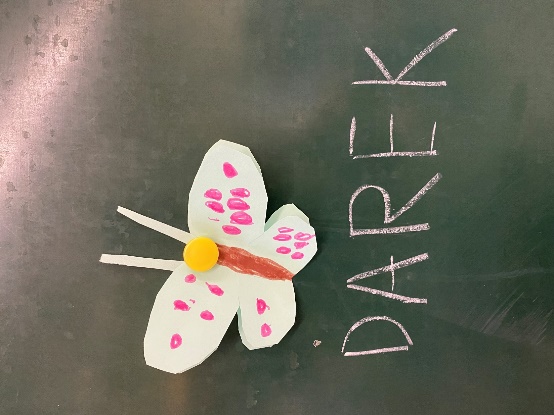 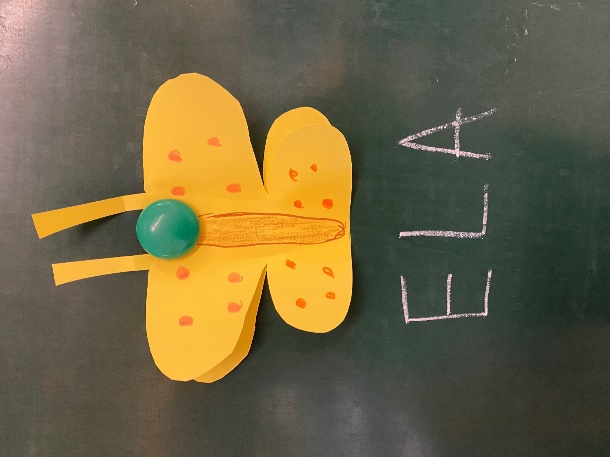 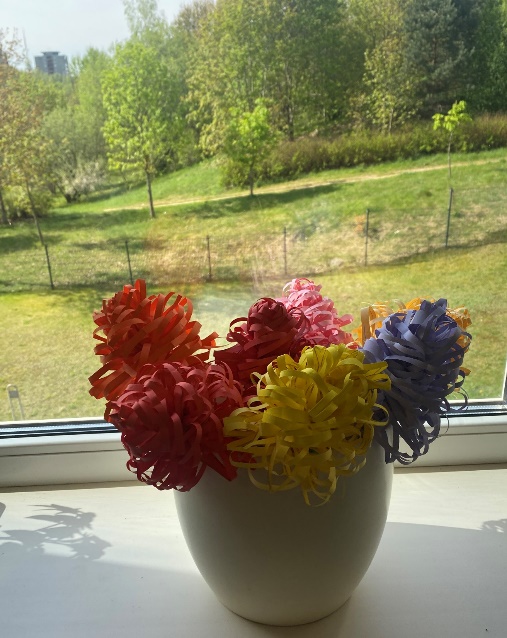 W małym bukiecie majowe kwiatki. Zakwitły wczoraj…
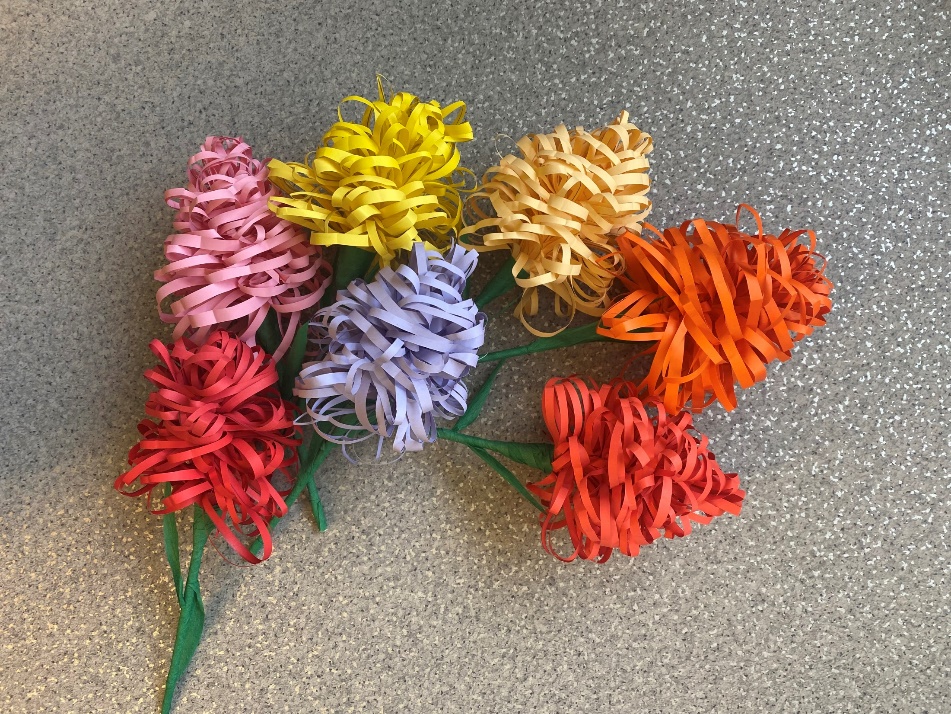 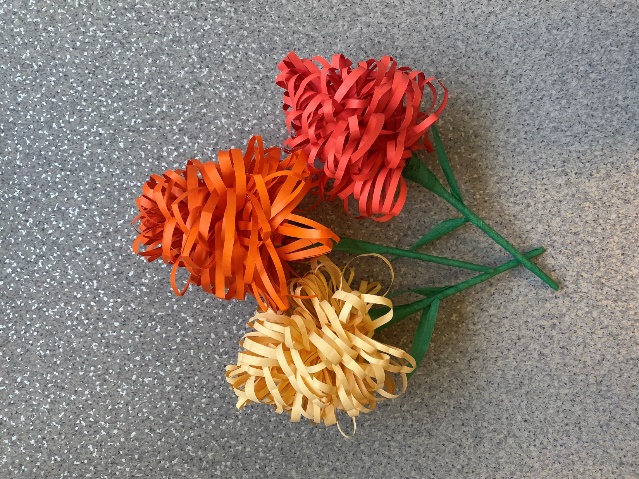 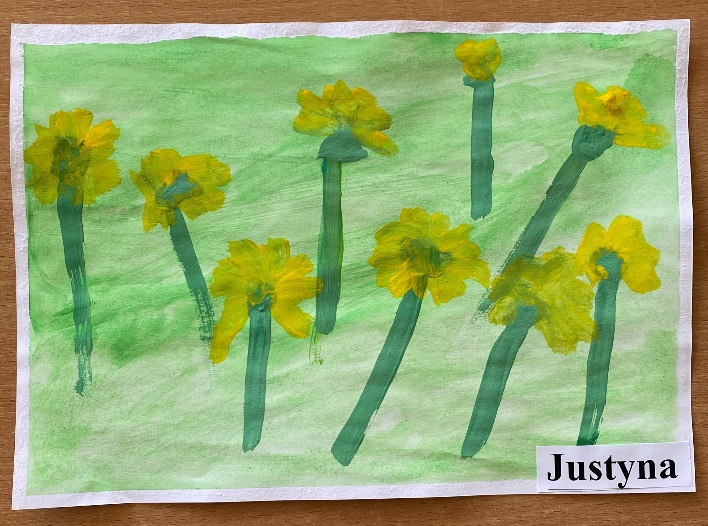 Tam, gdzie stróżką rzeczka ciecze, błyszczą w słońcu żółte mlecze…
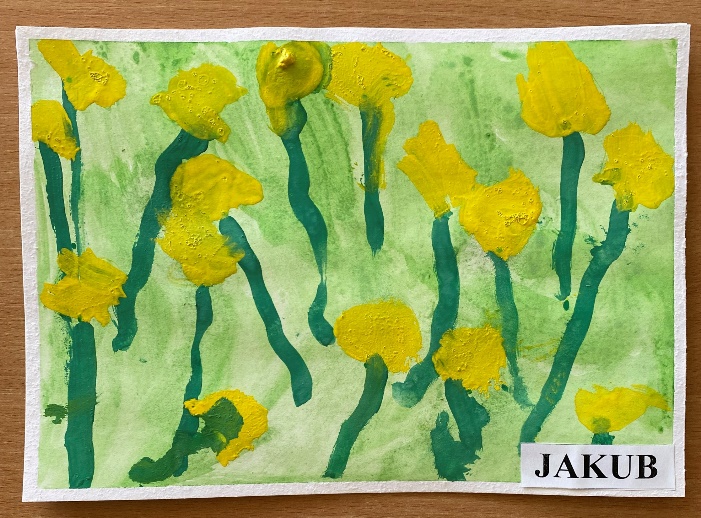 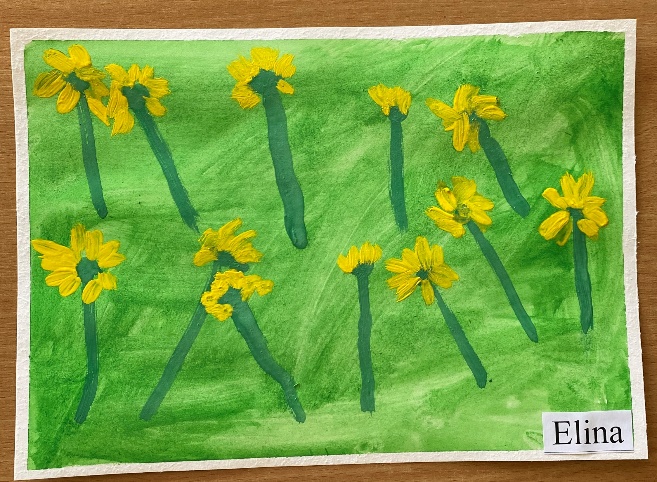 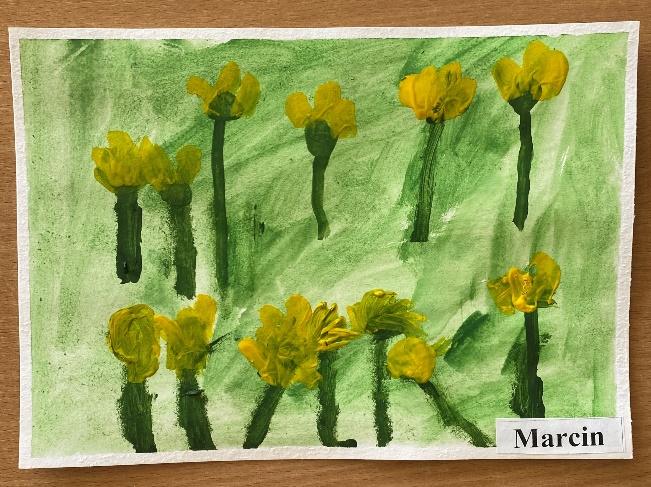 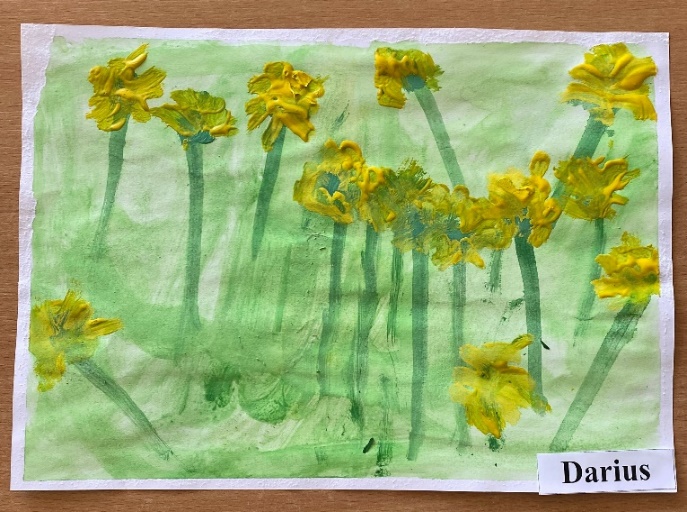 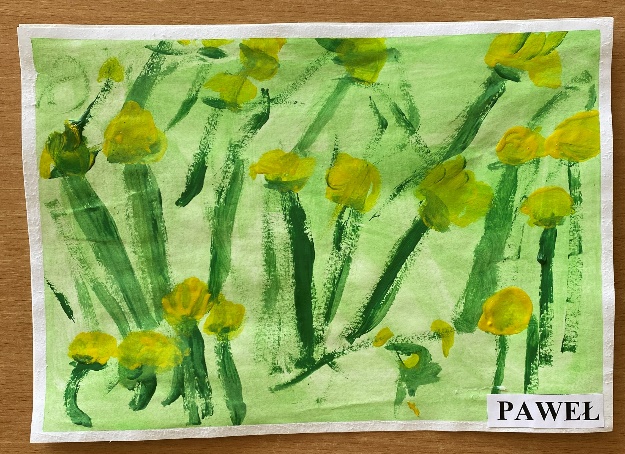 Spójrz, jak biało kwitnie sad,jak się bieli przy nim świat
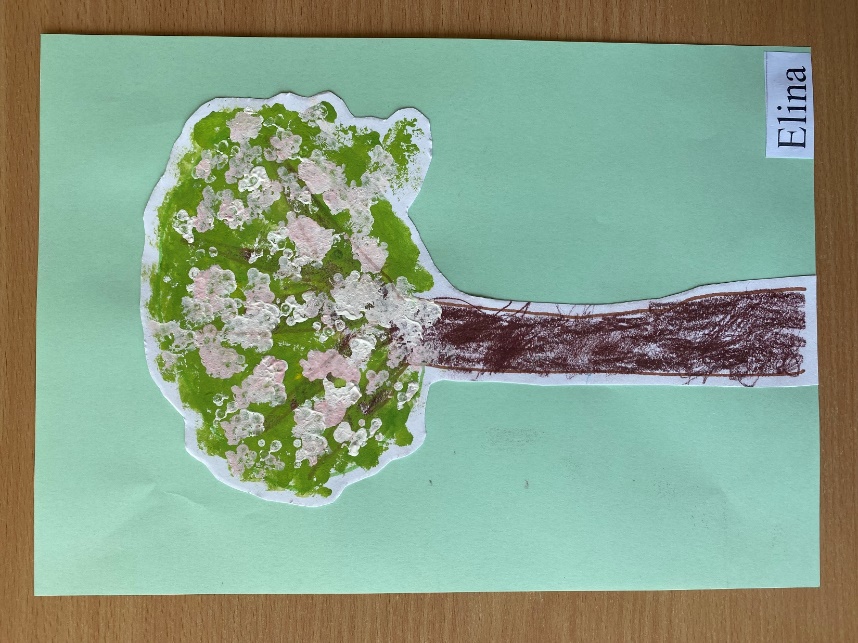 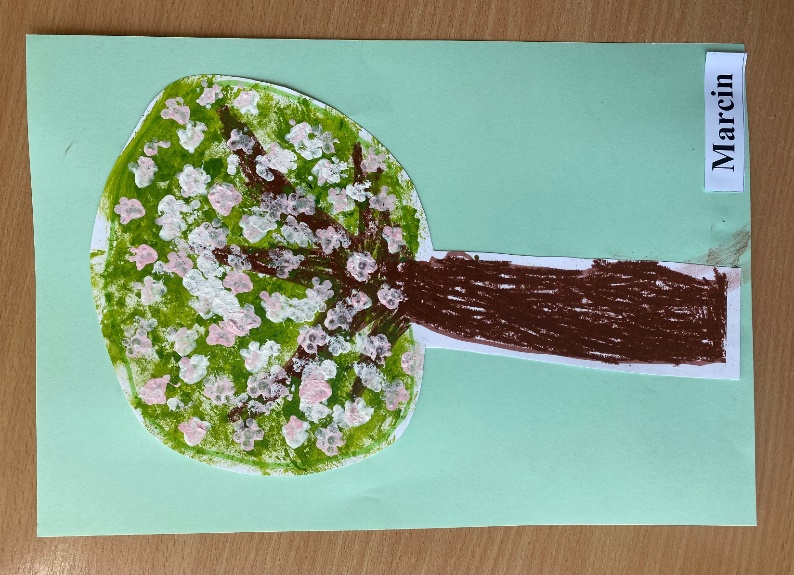 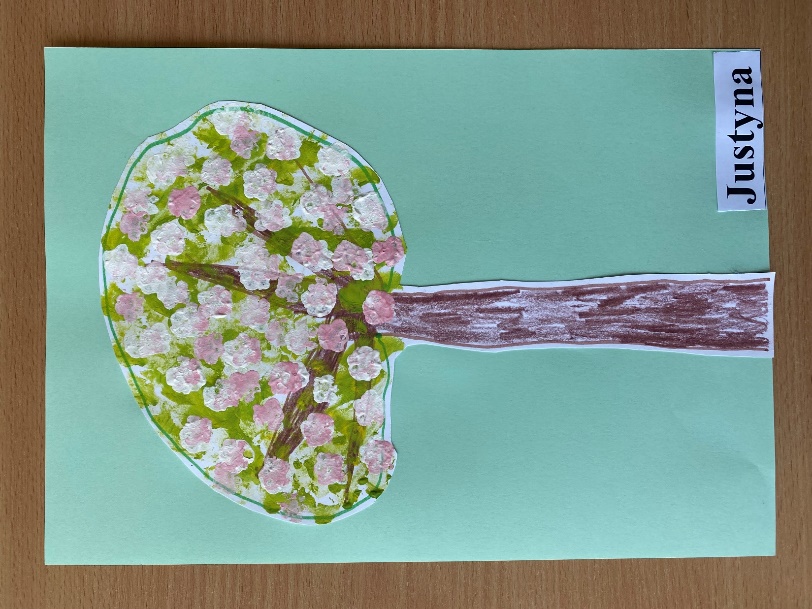 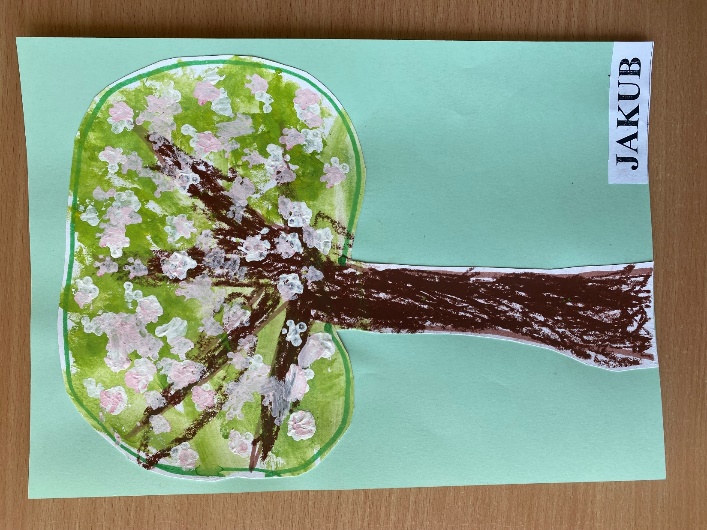 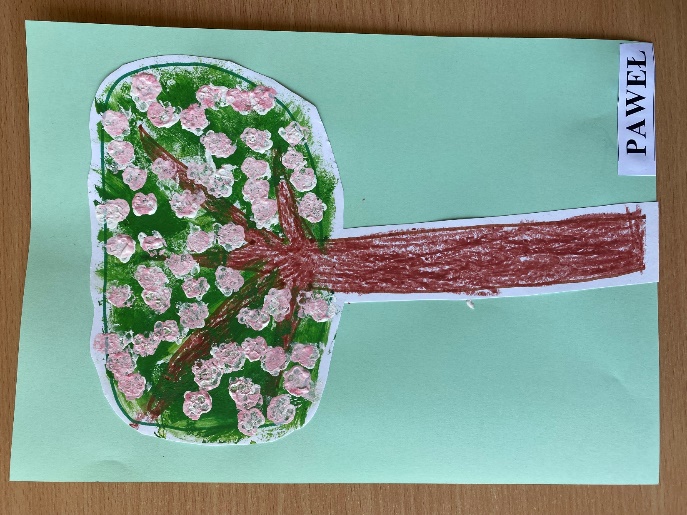 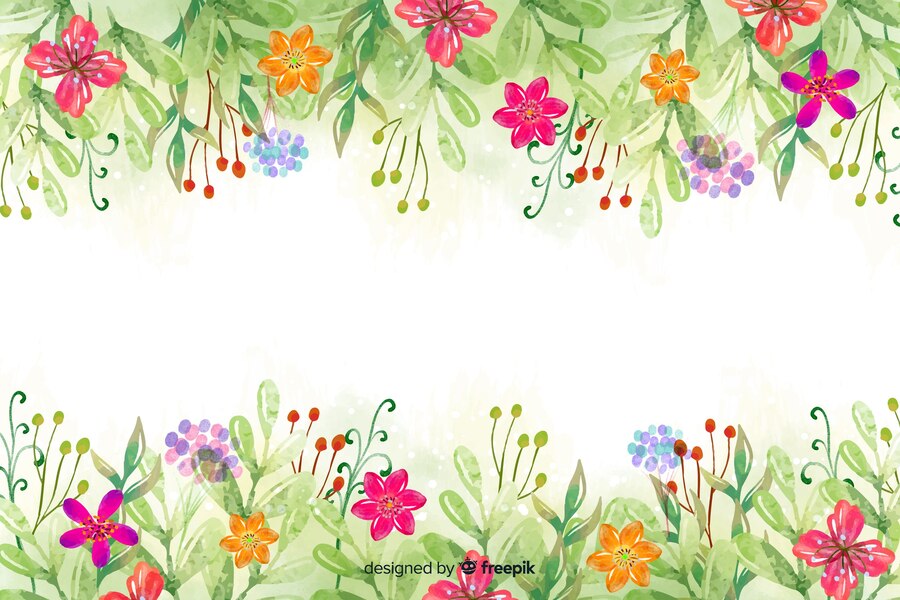 WIOSNO, ACH TO TY...